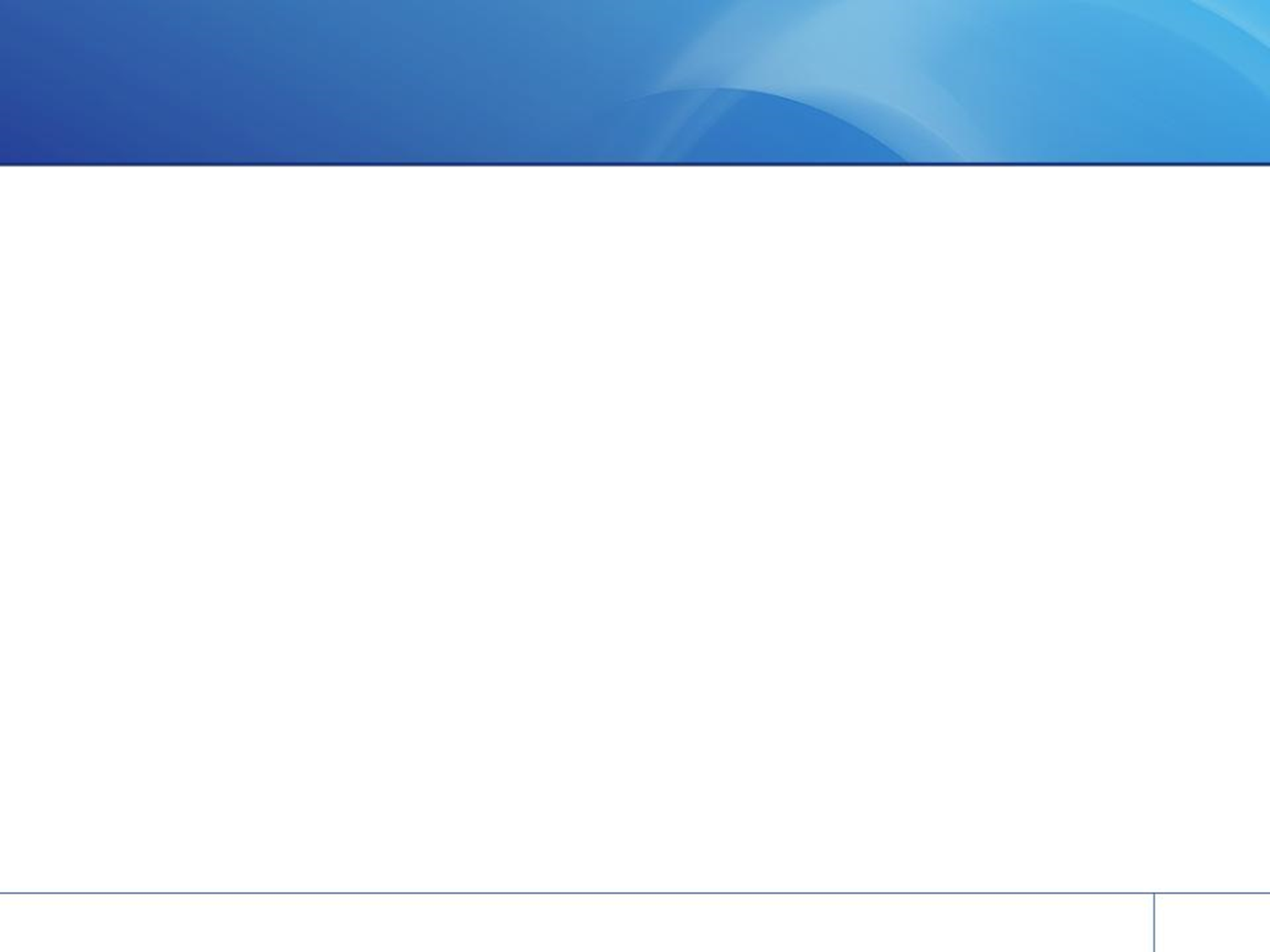 Объект незавершенного строительстваСанкт Петербург, г. Колпино, Ижорский завод, д. 104 лит А, пом. 5У-Н
Земельные участки
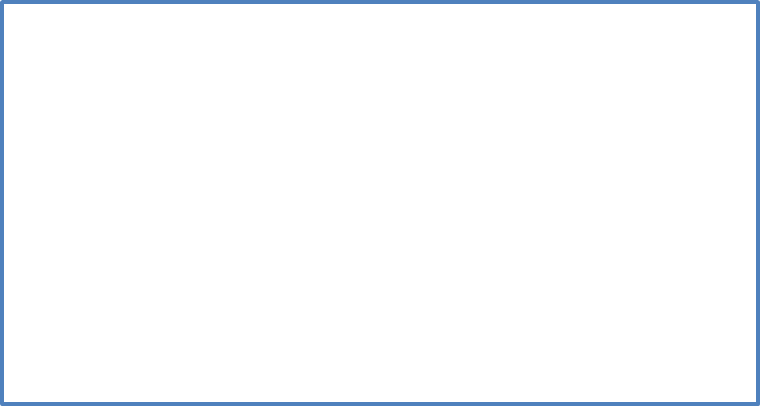 Аукцион на понижение. Дата аукциона:  13.07.2023
Начальная цена 29 602 489 руб. с НДС
Цена отсечения 12 500 000 руб.с НДС
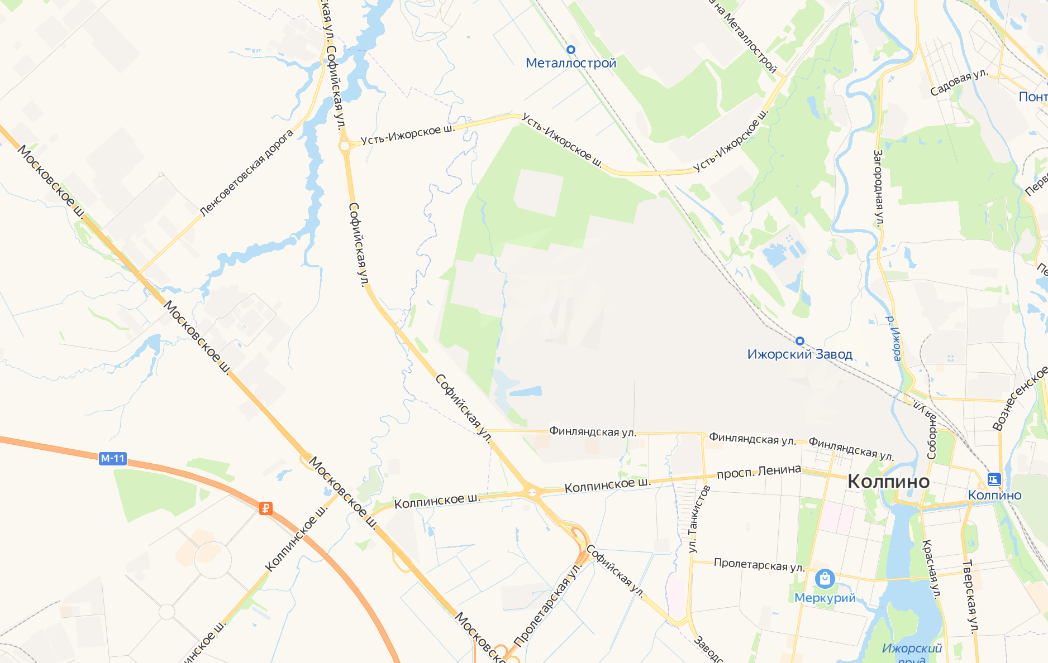 Площадь: 2528 кв.м
Право: Аренда
Кадастровый номер: 78:37:0017212:81
Категория: Земли населенных пунктов
ВРИ: для размещения промышленных объектов
ОНЗС
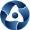 Площадь: 1146 кв.м
Кадастровый номер: 78:37:0017212:5282
Право: собственность
Обременения: не зарегистрировано
Состояние: удовлетворительное
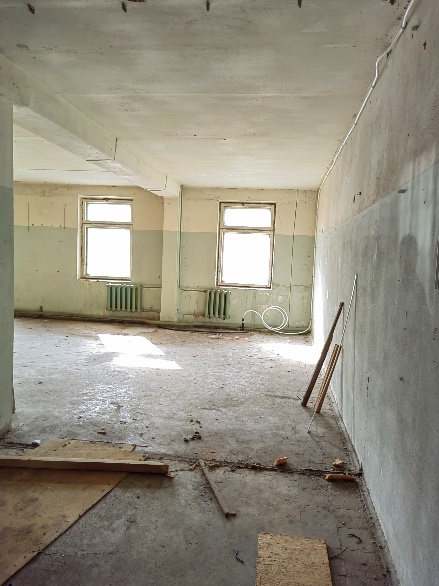 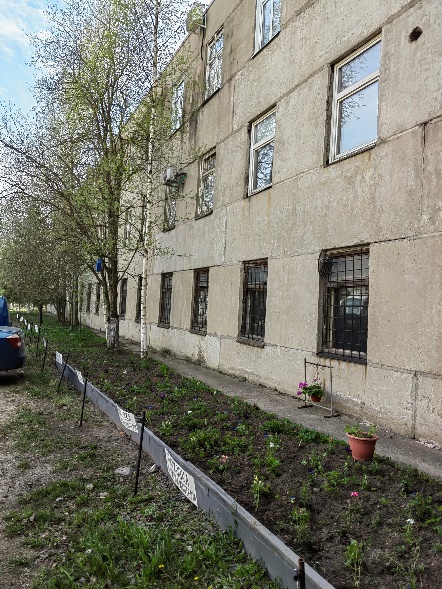 Инженерные коммуникации (мощности)
Электричество: -
Водоснабжение:- 
Канализация: -
Теплоснабжение:-
Газоснабжение: -
Фото актива
Контактная информация
Селезнев Алексей Васильевич
номер телефона:  +7 966 176 38 33
E-mail: AlVaSeleznev@aem-group.ru
https://www.a-k-d.ru/tender/76011
Аукцион:
1